Is tithing in scripture?
The first place you will find the principle of tithing in the scriptures is in Genesis 14:20
The story goes, starting in Genesis 14:8, that king Cedom and king Amorah and 3- other kings and joined battle with Kedorla’omer king of Eylam and 3- other kings Vs:10, at the valley of Siddiym which was full of slime pits (I can’t help but wonder if “slime bags”is really meant?)and the kings of Cedom and Amorah fled, and fell there; and they that remained fled to the mountains. Vs:11, And they took the goods of Cedom and Amorah, and all their victuals, and went their way. Vs:12, And they took Lot, Avram’s brothers’ son, who dwelt in Cedom, and his goods and departed. Vs:13, And there came one that had escaped, and told Avram the Ivriy ie: (Hebrew).
Vs:14, And when Avram heard that his brother was taken captive, he armed his trained servants, born in his own house, three hundred and eighteen, and pursued them to Dan. Vs:15 Avram smote them Vs:16, and he brought back all the goods, and also brought again his brother Lot, and his goods, and women also and the people. Vs:17, And the king of Cedom went out to meet him after his return from the slaughter of Kedorla’omer, and of the kings that were with him, at the valley of Shavah which is the kings valley. This was apparently no small victory for Avram who was obviously far outnumbered by these 4- kings. Vs:18 And Malkiy-Tsedeq King of Shalem brought forth bread and wine: and he was the Priest of AL Alyon. In 1 Corinthians 11:24-25 Yahusha used bread and wine to signify his renewed Covenant with his disciples.
And I believe as our High Priest per Hebrews 2:17 and Hebrews 4:14 Yahusha in his office per Hebrews 5:10 of High Priest in the order of Malkiy-Tsedeq King of Shalem ie; (peace and righteousness) used bread and wine to renew his Covenant with Avram. Continuing on in Genesis 14:19, And he (Malkiy-Tsedeq) blessed him, and said, Blessed be Avram of AL Alyon, possessor of heaven and earth: Vs:20, And blessed be AL Alyon, which has delivered your enemies into your hand. And he ie: (Avram per Hebrews 7:2) gave (Malkiy-Tsedeq) tithes of all. And the king of Cedom said unto AL-Avram, Give me the “persons” ie; (Strong’s Hebrew word H-5315= Nephesh and means souls), and take the goods for yourself. This king of Cedom wanted the souls that Avram saved and was hoping Avram would only be interested in the material riches because that’s how the chief ones of the world think. But in Genesis 14:22 Avram states to the king of Cedom, I have lift up my hand unto AL-Yahuah , AL Alyon, the possessor of heaven and earth Vs:23, That I will not take from a thread even a shoe latchet, and that I will not take anything that is yours, lest you should say, I have made Avram rich. So, per Exodus 18:4 Yahuah states; Behold, all souls are mine.
So Avram was faithful to Yahuah and saved all those souls for Yahuah and flatly refused trading them to king of Cedom for his gold, silver and material riches and for that the one who had no beginning and no end being immortal per 1Timothy 1:17 Yahusha our High Priest in the order of Malkiy-Tsedeq King of Peace and righteousness renewed his Bread and Wine Covenant with Avram. The 2nd place in scripture that teaches about tithes is in Genesis 28:22. Where in Genesis 28:13 Ya’aqov/ Jacob had a dream and saw Yahuah at the top of a ladder and reiterated His promise saying; I am Yahuah Aluhiym of Abraham your father, and the Aluhiym of Yitschaq/ Isaac: the land whereon you lie, to you will I give it, and to your seed. Vs:14 And your seed shall be as the dust of the earth……and all the families of the earth shall be blessed in your seed. Vs 15, And behold, I am with you, and will guard you in all places whither you go, and will bring you again into this land; for I will not leave you, until I have done that which I have spoken to you of. Vs:16, And Ya’oqov/Jacob awoke out of his sleep, and he said, Surely Yahuah is in this place; and I knew I not. Vs:17, And he was afraid, and said, How dreadful is this place! This is none other but the house of Aluhiym, and this is the gate of heaven.
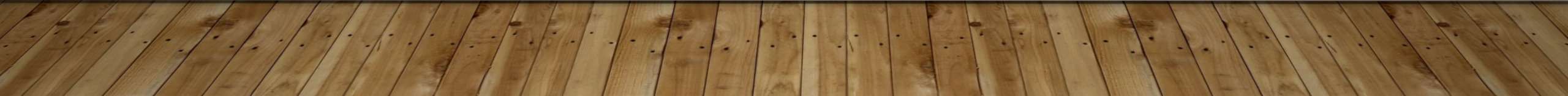 Vs:18, And Ya’aqov/Jacob, rose up early in the morning, and took the stone that he had put for his pillows, and set it up for a pillar, and poured oil upon the top of it. Vs:19, And he called the name of that place Beyt-Al: but the name of that city was called Luz at the first. Vs:20, And Ya’aqov/Jacob vowed a vow, saying, If Aluhiym will be with me, and will guard me in this way that I go, and will give me bread to eat, and raiment to put on,Vs:21, So that I come again to my fathers house in peace; then shall Yahuah be my Aluhiym: Vs:22, And this stone, which I have set for a pillar, shall be Aluhiyms house: and of all that, you shall give me I will surly give you the tenth unto you. The word “stone” is Strongs Hebrew word concordance H-68=”Aben”. Strong spells it with an E as in “eben” but the correct Hebrew spelling is with an A which is the first letter ie; (Aleph)in the 22- letter Hebrew Aleph Beyt and has the meaning of “Chief”, “Ox”, “head” which denotes Strength and Leadership. The word “ben” is Strongs Hebrew word           H-1121=ben and means a “son” and is from H-1129=”banah” and means builder of a family name. Revelation 1:8 states in part, I am the Aleph and the Tav, the beginning and the end.
So, all put together “Aben” the Hebrew word for “stone” means “Alephs son”. And Matthew 21:42-44 states in part, Yahusha said to them: have you never read in the scriptures: The stone ie;(aben/Alephs Son) which the builders rejected has become the Chief Cornerstone. And one more scriptural witness Ephesians 2:20-22 states, “you” are built ie;(banah) upon the foundation of the apostles and prophets, Yahusha Ha Mashyach himself being the Chief Cornerstone; Vs:21, In whom all the building fitly framed together grows unto a Holy Temple in Yahuah. Vs:22, In whom you also are built ie; (banah)together for a habitation of Aluhiym through the Ruach. 1 Peter 2:4, To whom coming, as unto a living stone, disallowed indeed of men, but chosen of Aluhiym, and precious. Romans 8:29 states in part, For whom he did foreknow, he also did predetermine to be conformed to the image of his Son. Romans 8:14 says, For as many as are led by the Ruach Aluhiym, they are the sons of Aluhiym ie; Alephs sons ie;(Aben) per 1 Peter 2:5 saying, You also as Living stones ie; (Living Aben) are built up a spiritual house.
But I digress, and so, getting back to the subject of tithes. Numbers 18:21 states, And behold, I have given the children of Levi all the tenth in Yashar’al for an inheritance, for the service which they serve, the service of the tabernacle of the congregation. And Ezekiel 44:21 and Vs:23 states the purpose of the Levi Priest. Vs:21, for Identifying the priest says, Neither shall any priest drink wine when they enter into the inner court. (I believe the purpose of this applies to us today by not entering into prayer while under the influence of alcoholic beverages). Vs:23 says, And they ie; (the Priest) shall “teach” my people the difference between the holy and profane and cause them to discern between the unclean and the clean. So, this clarifies with scripture that the office of the Levitical priest was to “teach” Yahuah’s people.
So even though there’s no actual Levitical priesthood identified in the New Covenant scriptures because we have received the gift of the Ruach Ha Qodesh per John 14:26 to teach us all things. And 1 John 2:27 stating that, we don’t need any man to teach us. Is all true to scripture. However, all people naturally learn at different rates and levels. And any human organization ie; (assembly) will need leaders in charge of keeping order and helping others in furthering their education in weightier matters of the Torah. I Corinthians 12:11 states, But all these works that one and the selfsame Ruach, dividing to every man severally as he will. And I Corinthians 12:12 says, For as the body is one, and has many members, and all the members of that one body, being many, are one body: so also is Mashyach. Vs:13, For by one Ruach are we all baptized into one body, whether we be Yahudiym or of other nations, whether we be bond or free; and have been all made to drink into one Ruach. I Corinthians 12:14, For the body is not one member but many. To my surprise, I was able to identify eight (8) offices in the New Covenant scriptures as I’ve here listed them.
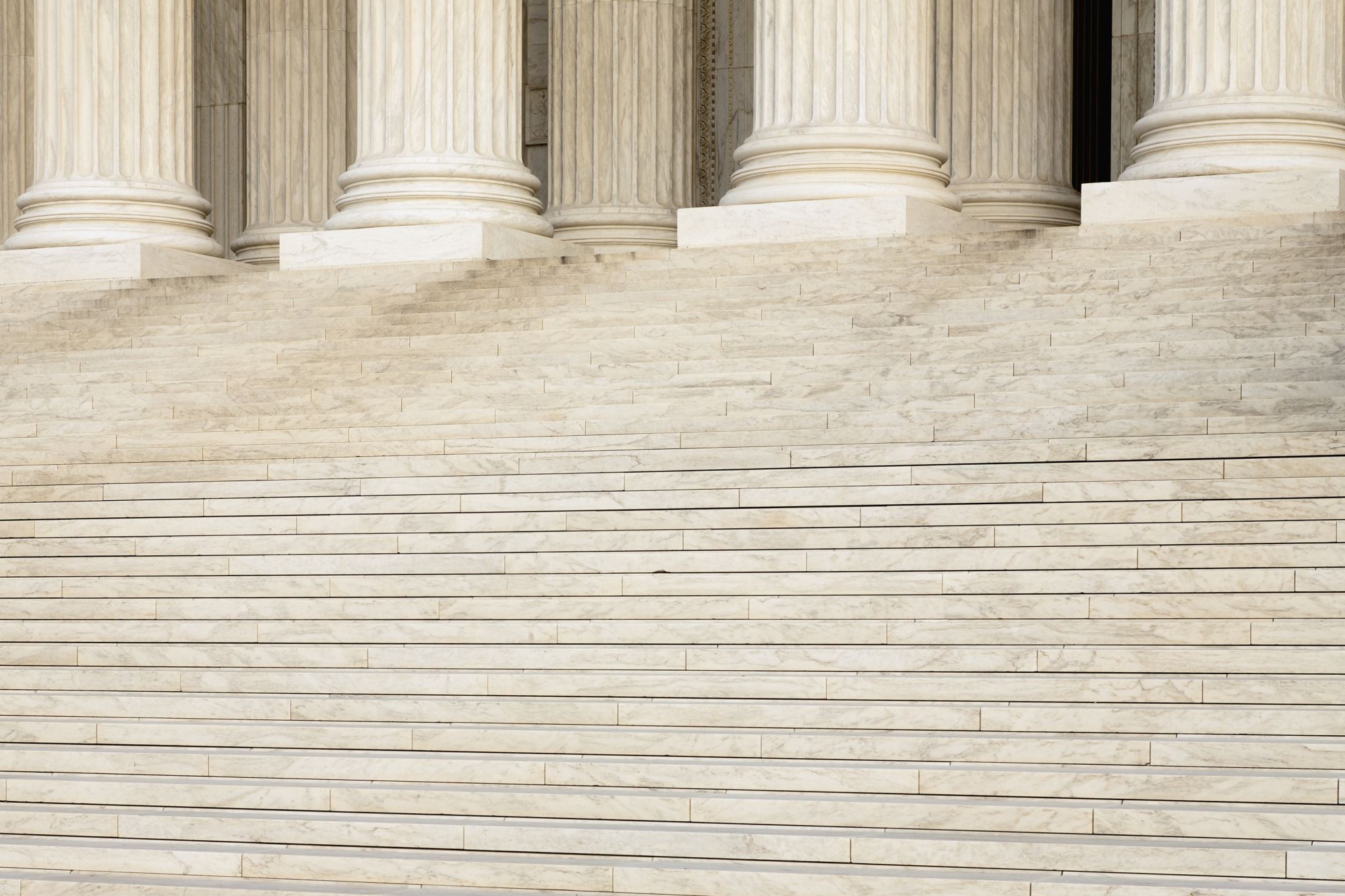 1) The highest office mentioned in the New Covenant Scriptures is the Strongs Greek word G-652=Apostolos and means; a delegate; specifically, an ambassador of the Gospel; officially a commissioner of Mashyach (Apostle) (with miraculous powers) messenger, he that is sent.        1 Corinthians 12:28 list the office of Apostle as first in order. Ephesians 4:11 confirms this order.
2) The next highest office per 1 Corinthians 12:28 and Ephesians 4:11 is (Prophet) which is Strongs Greek word G-4396=Prophetes and means; a foreteller (Prophet); by analogy an inspired speaker; by extension a poet. In 1 Corinthians 14:1 states, Follow after love, and desire spiritual gifts, but rather that you may prophesy. A couple of examples of Prophets in the New Covenant scriptures is in Acts 15:22 in part calling Yahudah surnamed Bar shava and Ciyla chief men among the brethren. And Vs:32 stating they were Prophets.
3) The 3rd highest office is (Master Teacher) as described in 1 Corinthians 12:28 Strongs Greek word G-1320=didaskalos and means; an instructor (generally or specifically) – doctor, master, teacher. It is translated as master in Matthew 10:25 and John 8:4 and translated teacher            1 Timothy 2:7 and translated as Doctors in Luke 2:46. Yahusha himself was addressed as Master in many scriptures such as Matthew 12:38 and John 1:38 just to name a couple.
4) The 4th highest office per Ephesians 4:11 is (Evangelist) and is Strongs Greek word                     G-2099=euaggelistes and means; a preacher of the gospel. Even though Evangelist is listed in 3rd position in Ephesians 4:11 it is numerated as 3rd position on 1 Corinthians 12:28 and therefore I I felt like it should be named 4th in position in this text. An example of an evangelist in the New Covenant scriptures is Philip in Acts 21:8.
5) The next position found in the New Covenant scriptures is (Pastor) and is Strongs Greek word G-4166 poimen and means; a shepherd (literally or figuratively). It is listed in Ephesians 4:11 right behind evangelist. This word is mostly translated as Shepherd in the scriptures as in Matthew 25:32 as a shepherd divides his sheep from the goats. And in Mark 14:27 in part saying, I will smite the shepherd and the sheep shall be scattered.
6) The next position found in the New Covenant scriptures is (Bishop) and is Strongs Greek word G-1985= episkopos and means; a superintendent, that is Christian officer in general charge of a assembly ie; overseer. It is mentioned in 1 Peter 2:25 right behind Shepherd #5 above.
7) The next position found in the New Covenant scriptures is (Elder) and is Strongs Greek word  G-4245 Presbuteros and means; (elderly); older; as a noun, a senior; specifically, an Israelite Sanhedrist (also figuratively, member of the celestial council. Aka Elder. In Acts 14:23 states in part; And when they had ordained them elders in every assembly. And in Acts 15:6 talks about the Apostles and elders came together for to consideration of a matter. So, elders are ordained and are to be considered for their counsel in assembly matters. Acts 16:4 states, And as they went through the cities, they delivered them the decrees for to keep, that were ordained of the Apostles and elders which were at Jerusalem. 1 Timothy 5;1 states in part, rebuke not an elder, but intreat him as s father. 1 Timothy 5:17 states, Let the elders that rule well be counted worthy of double honor, especially they who labor in the word and doctrine. Titus 1:5 says inpart, ordain elders in every city. James 5:14 states, Is any sick among you? Let him call for the elders of the assembly; and let them pray over him, anointing him with oil in the name of Yahuah. And Revelation 4:4 reveals that there are 24- elders seated around the throne of Yahuah.
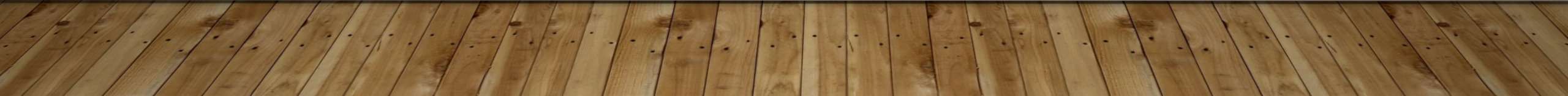 8) To finish up this order of organization of Yahusha’s assembly is the (Deacon) and is Strongs Greek word G-1249 diakonos and means; to run errands, an attendant, that is generally a waiter (at table or in other menial duties):- specifically a disciple teacher and pastor                      (technically a deacon or deaconess)deacon, minister, servant. Matthew 23:11 states, But he that is greatest among you shall be your servant ie; (Deacon). 1 Timothy 3:8 says, Likewise must the deacons be grave, not doubletongued, not given to much wine, and not greedy of filthy lucre. 1 Timothy 3:12 states, Let the deacons be husbands of one wife, ruling their children and their own houses well.
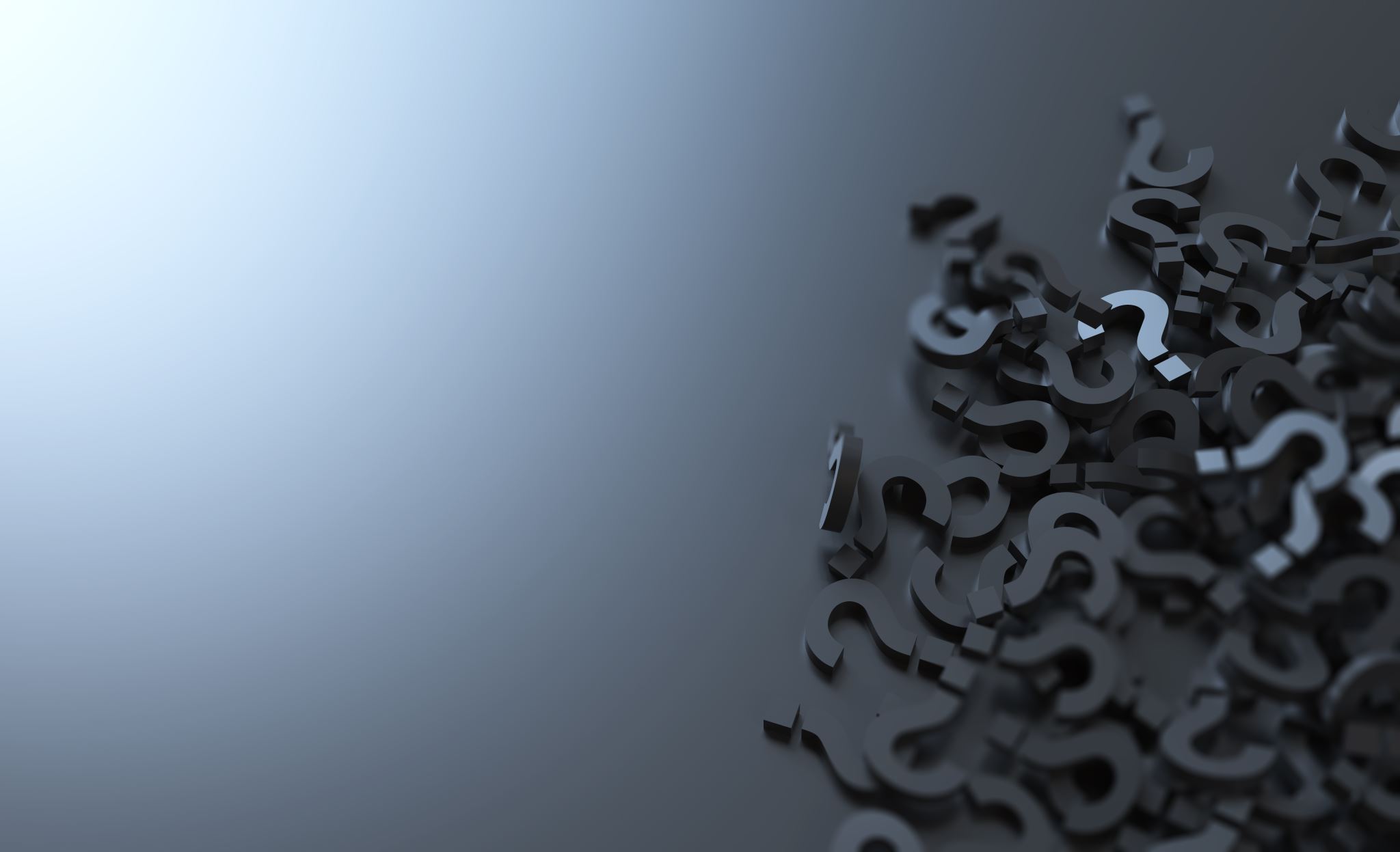 1 Corinthians 12:1-11 speaks concerning spiritual gifts. Vs:7 states, But the manifestation of the Ruach is given to every man to profit all. Vs:8, For to one is given by the Ruach the word of wisdom; to another the word of knowledge by the same Ruach. Vs:9, To another faith by the same Ruach; to another the gifts of healing by the same Ruach: Vs:10, To another the working of miracles: to another prophecy: to another discerning of the ruachoth; to another diverse kinds of tongues; to another the interpretation of tongues. Vs:11, But all these works that one and the selfsame Ruach, dividing to every man severally as he will.
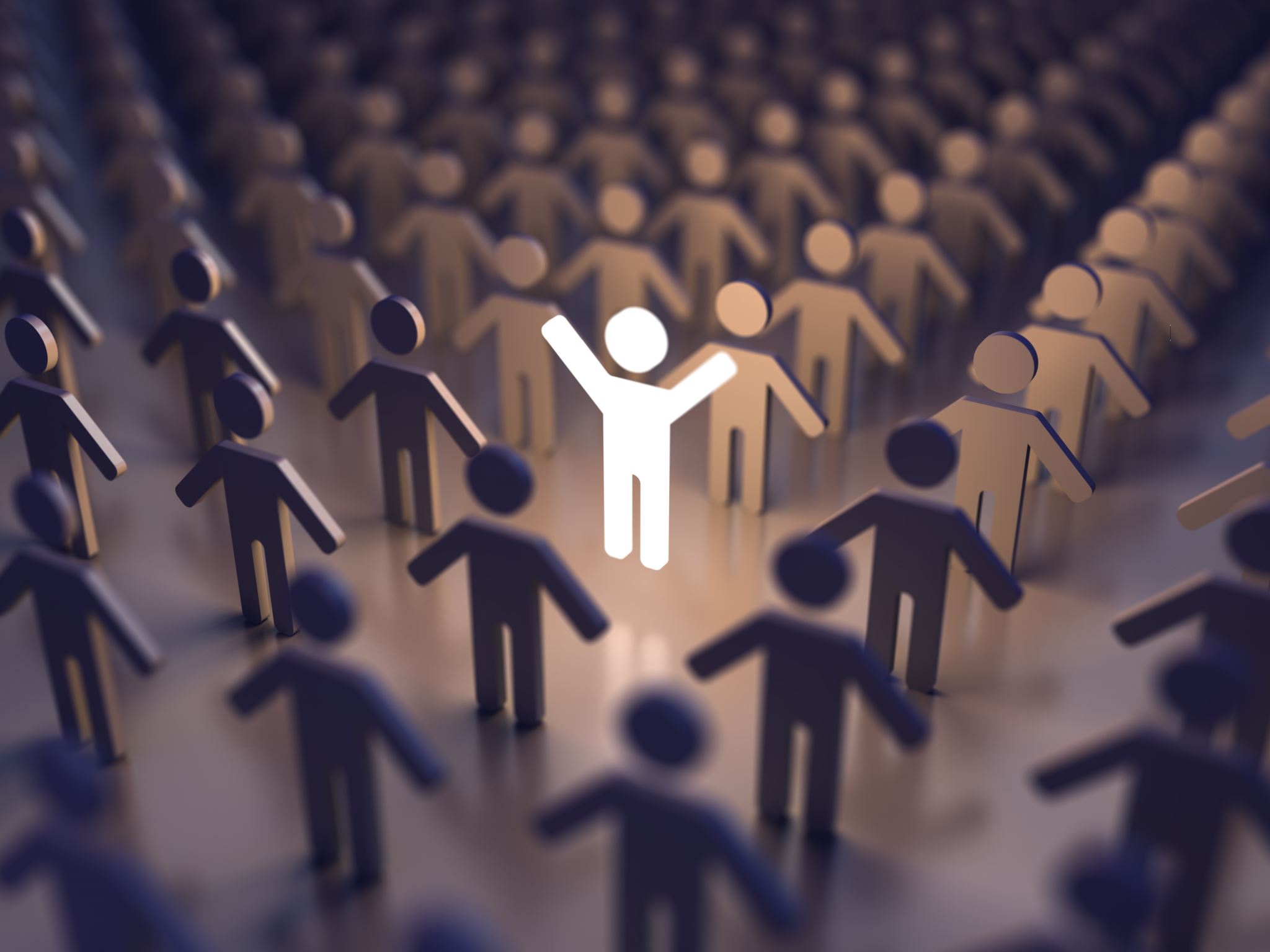 So Yahuah gives us all separate and individual gifts of the Ruach so that no man can boast of his own. And so that we all will understand that we need each other to complete the body of Mashyach per 1 Corinthians 12:14 saying, For the body is not one member but many. And as members of this one body we must organize and support each other as well as the body of Mashyach with our physical, spiritual and financial support. Malachi 3:8 states, Will a man rob Yahuah? Yet you have robbed me. But you say, Wherein have we robbed you? In tithes and offerings. Malachi 3:10, says, Bring you all the tithes into the storehaouse, that there may be meat in mine house, and prove me now herewith, says Yahuah of Hosts, if I will not open you the windows of heaven, and pour you out a blessing, that there should not be room enough to receive it.
Luke 10:7 says in part, a laborer is worthy of his hire. 1 Timothy 5:17-18 states, Let the elders that rule well be counted worthy of double honor, especially they who labor in the word and doctrine. Vs:18, For the Scripture says, You shall not muzzle the ox that treads out the grain quoting Deuteronomy 25:4. And the laborer is worthy of his reward quoting Deuteronomy 24:14. 1 Corinthians 9:14 states, Even so has Yahuah ordained that they which preach the Besorah should live by the Besorah. In Philippians 4:16-19 The Apostle Paul states, For even in Thessalonica you sent once and again unto my necessity. Vs:17, Not because I desire a gift: but I desire fruit that may abound to your account. Vs:18, But I have all, and abound: I am full, having received of Epaphroditus the things which were sent from you, an odor of a sweet smell, a sacrifice acceptable, well pleasing to Aluhiym. Vs:19, But my Aluhiym shall supply all your need according to his riches in glory by Mashyach Yahusha.
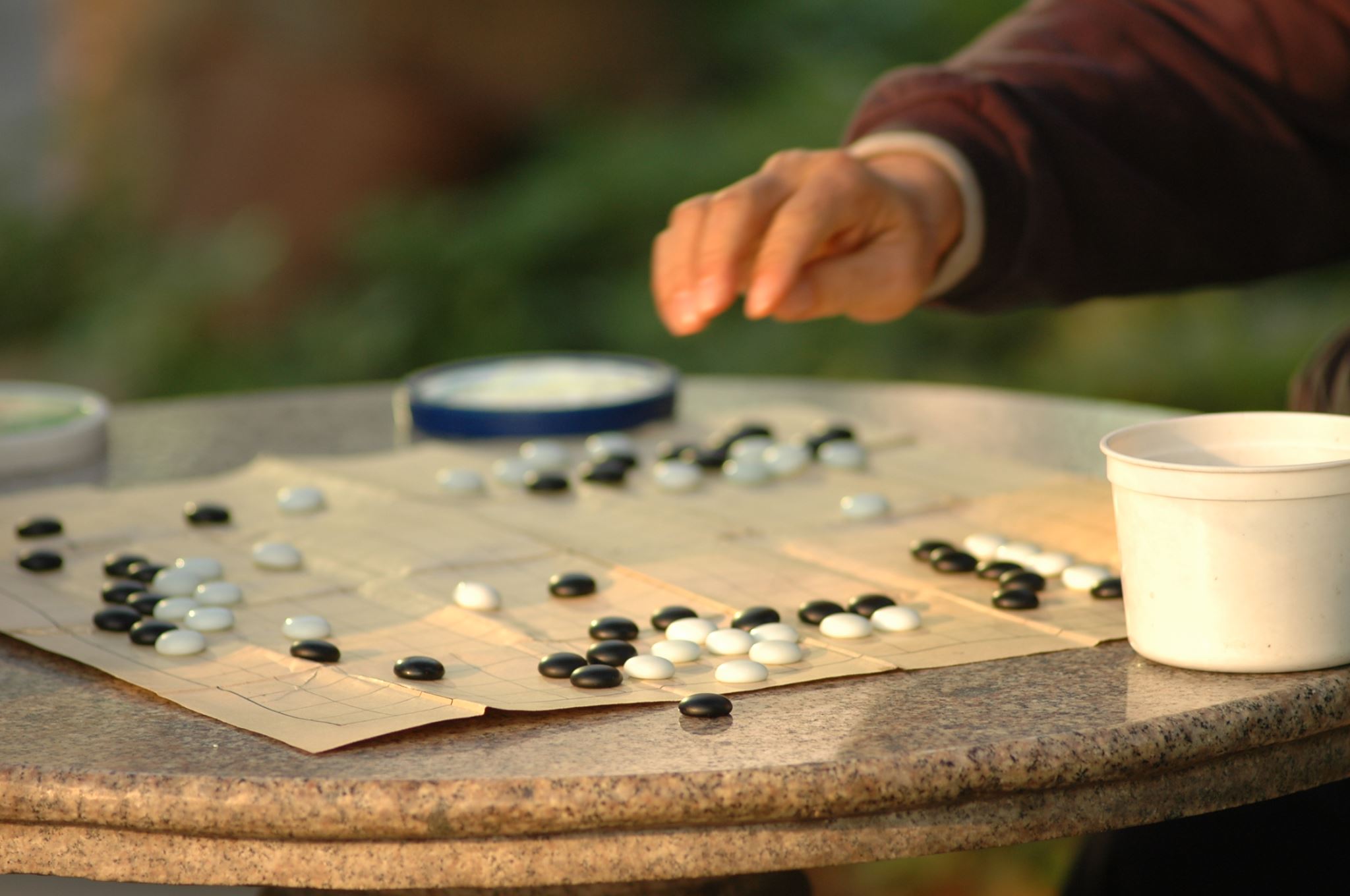 And finally Acts 6:2-7 states, Then the twelve called the multitude of the Talmidiym unto them, and said, It is not reasonable that we should leave the Word of Aluhiym, and serve tables. Vs:3, Wherefore, brethren, look you out among you seven men of honest report, full of the Ruach Yahuah and wisdom, whom we may appoint over this business. Vs:4, But we will give ourselves continually to prayer, and to the ministry of the word. Vs:5, And the saying pleased the whole multitude: and they chose Stephen, a man full of faith and of the Ruach Ha’Qodesh, and Philip, and Prochorus, and Nicanor, and Timon, and Parmenas, and Nicolas a proselyte of Antioch: Vs:6, Whom they set before the apostles: and when they had prayed, they laid their hands on them. Vs:7. And the word of Aluhiym increased; and the number of the Talmidiym multiplied in Yerushalem greatly; and a great company of the priest were obedient to the faith.
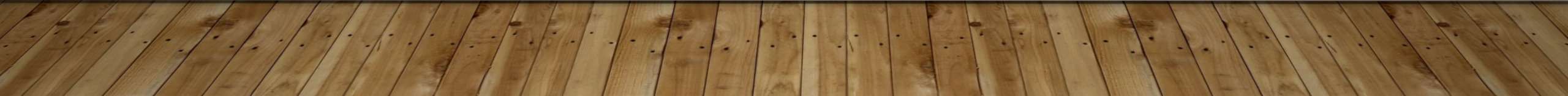 Everyone wants to know when the end of this world will come? The answer is in Matthew 24:14 saying, And this Besorah ie; (good news) of the Kingdom shall be preached in all the world for a witness unto all nations; and then shall the end come. And until this happens the man of sin per Thessalonians 2:3 will not be revealed per Thessalonians 2:6 saying, And now you know what withholds that he might be revealed in his time. Revelation 7:1 says, And after these things I saw four angels standing on the four corners of the earth, holding the four winds of the earth, that the wind ie;(Ruach) should not blow on the earth, nor on the sea, nor on any tree.Vs:2, And I saw another angel ascending from the east, having the seal of the living Aluhiym: and he cried with a loud voice to the four angels, to whom it was given to hurt the earth and the sea, Vs:3 saying, Hurt not the earth, neither the sea, nor the trees, till we have sealed the servants of our Aluhiym in their foreheads.
So, to recap, The four angels are holding back the Ruach to hurt the earth as well as the man of sin until all the qodeshiym are sealed which can’t happen until the Besorah is preached unto all the nations which can’t happen until Yahusha’s earthly body get’s organized per Acts 6:2-7 so the word of Aluhiym can increase and the number of the Talmidiym can multiply in spiritual Yerushalem greatly producing a great number of priest per Revelation 5:10 being obedient to the faith in order to rule the earth in the Kingdom of Yahuah Yasha Yahusha. HalleluYAH HalleluYAH Amein Amein
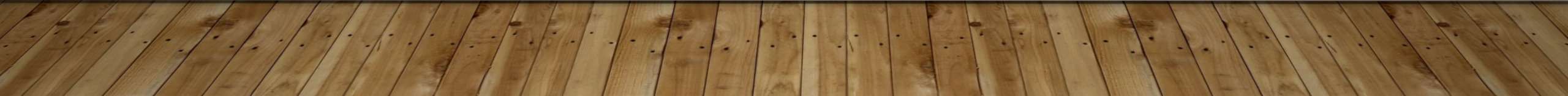